В гостях у пчеловода
Исследовательская
 деятельность с 
Детьми старшего дошкольного
возраста
Выполнила: 
Надежда Михайловна Губарева
Воспитатель МБДОУ «Дюймовочка»
Этапы работы:
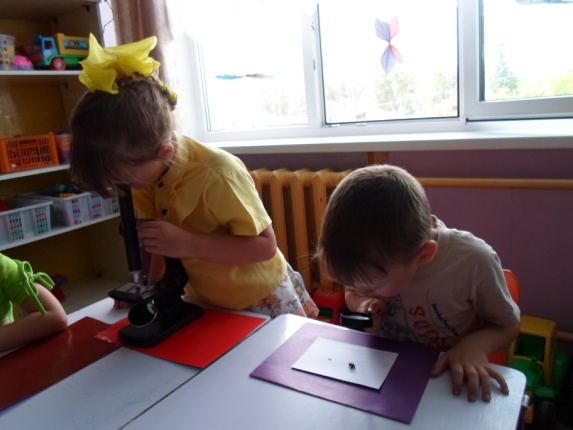 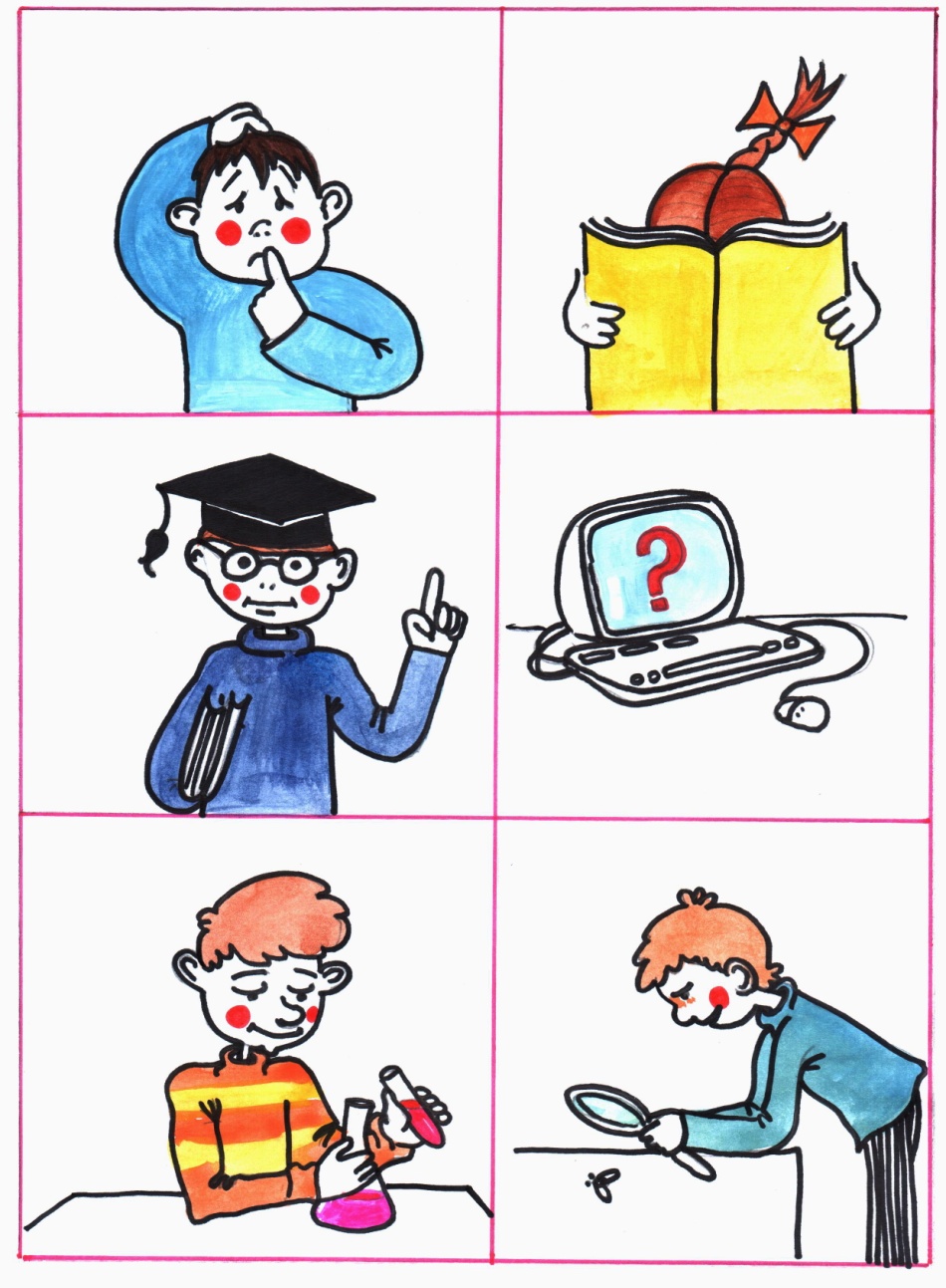 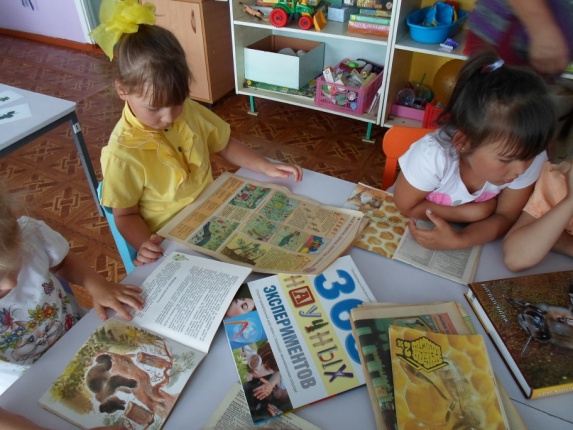 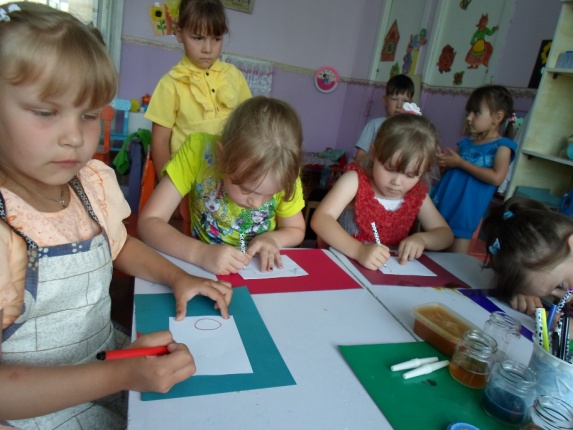 I ЭтапПредварительная работа
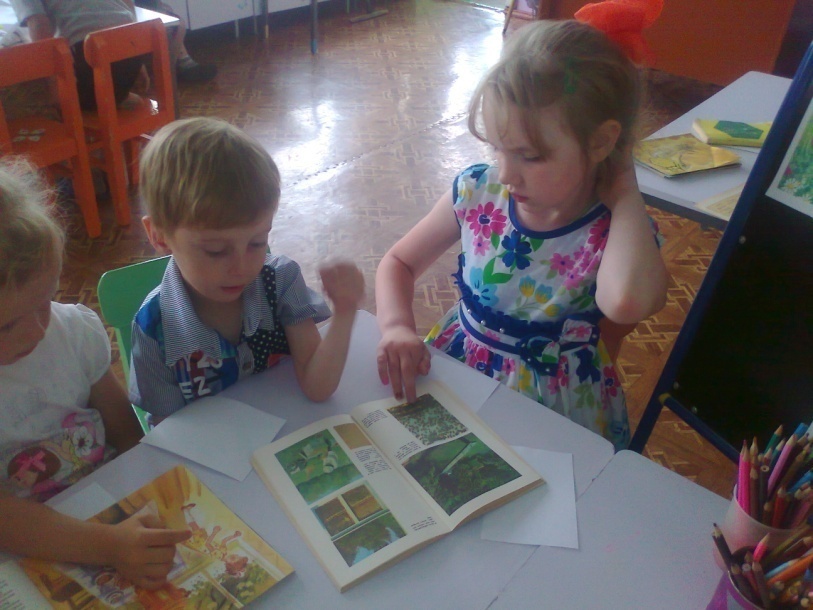 Подбор и изучение литературы
Экскурсия в природу
Просмотр мультипликационных фильмов и видеофрагментов
Знакомство с продуктами пчеловодства
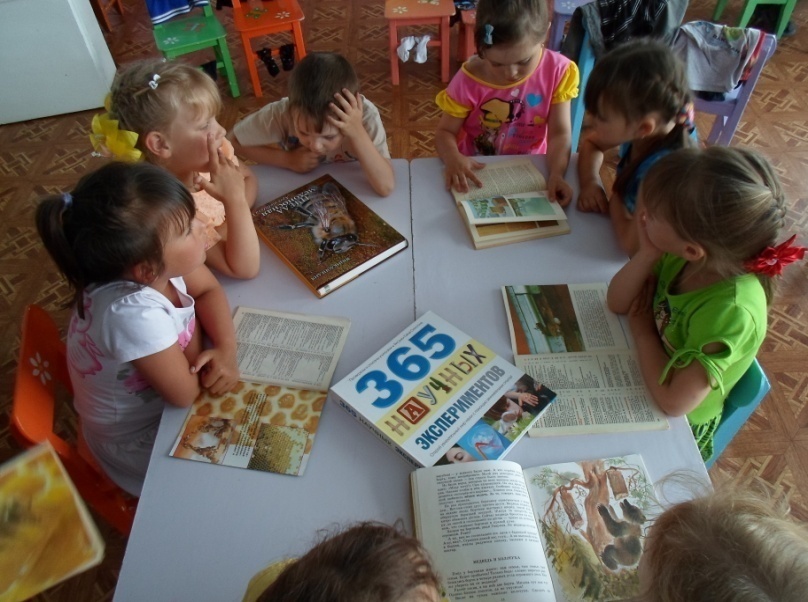 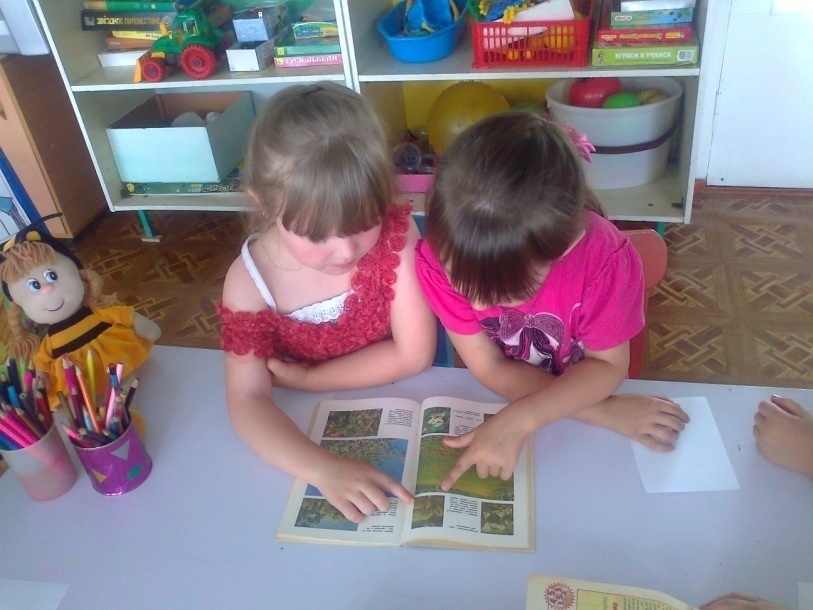 Одуванчик золотистый
Стал, как заинька, пушистый
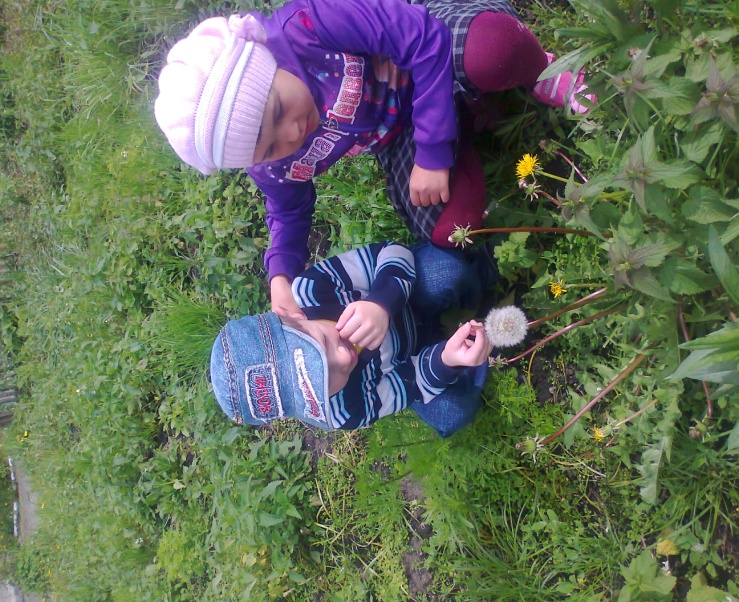 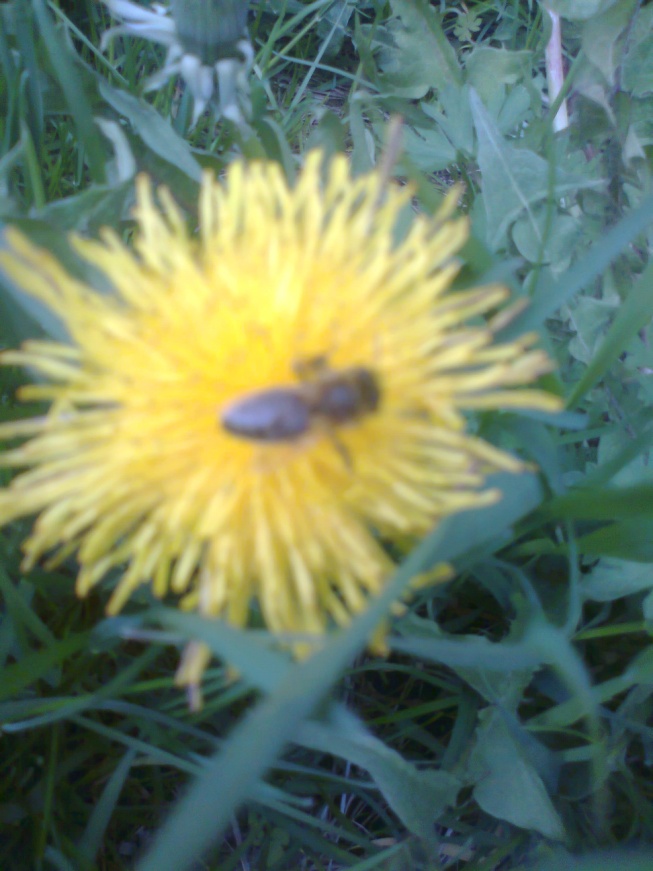 Смотрит пчёлка: где медок?
Белым желтый стал цветок!
Опытно – экспериментальная деятельность
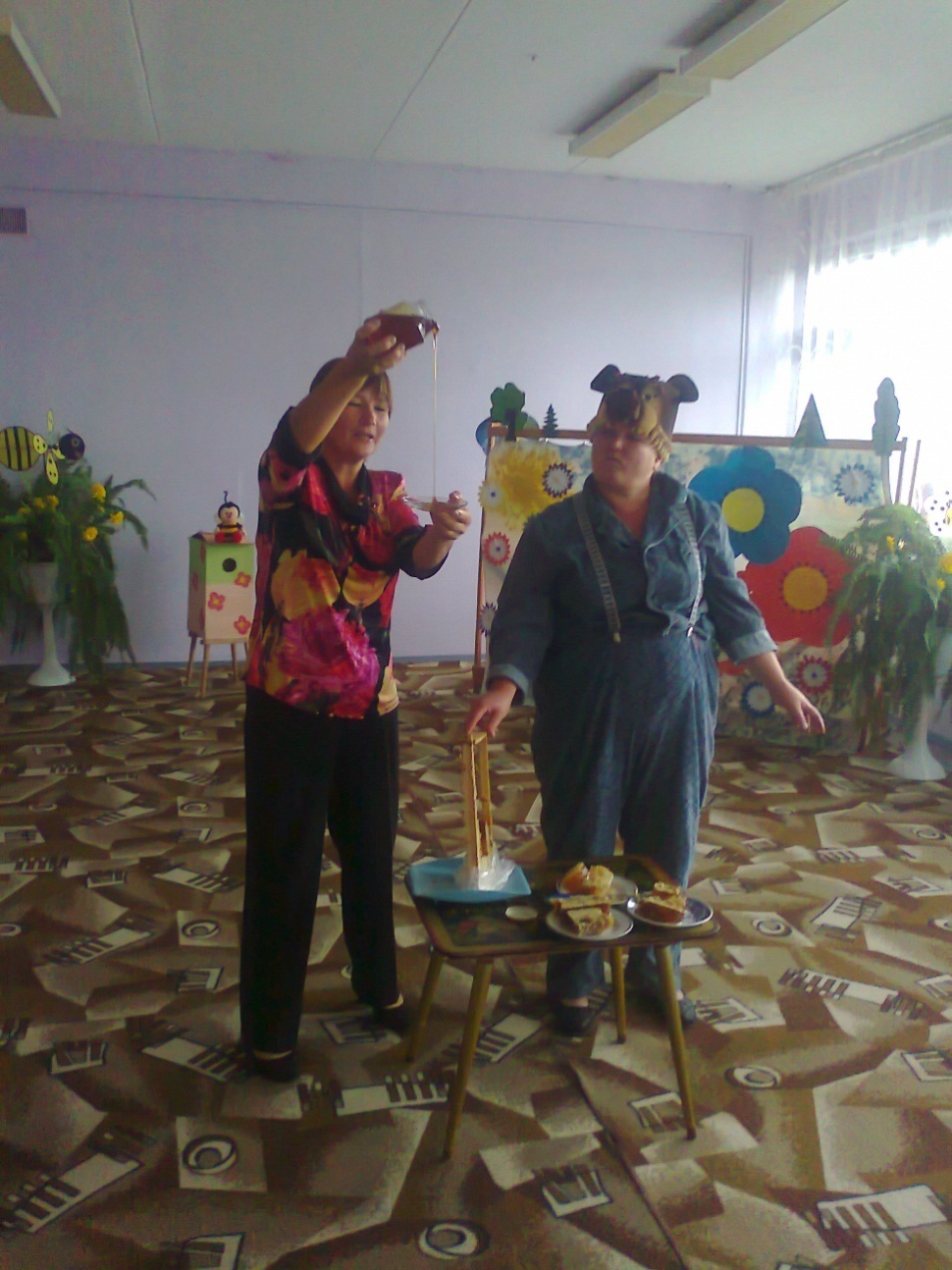 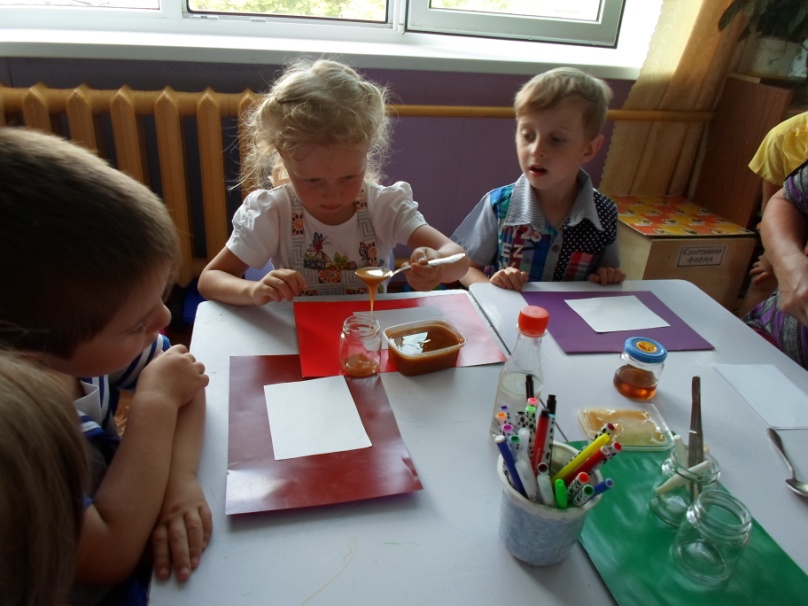 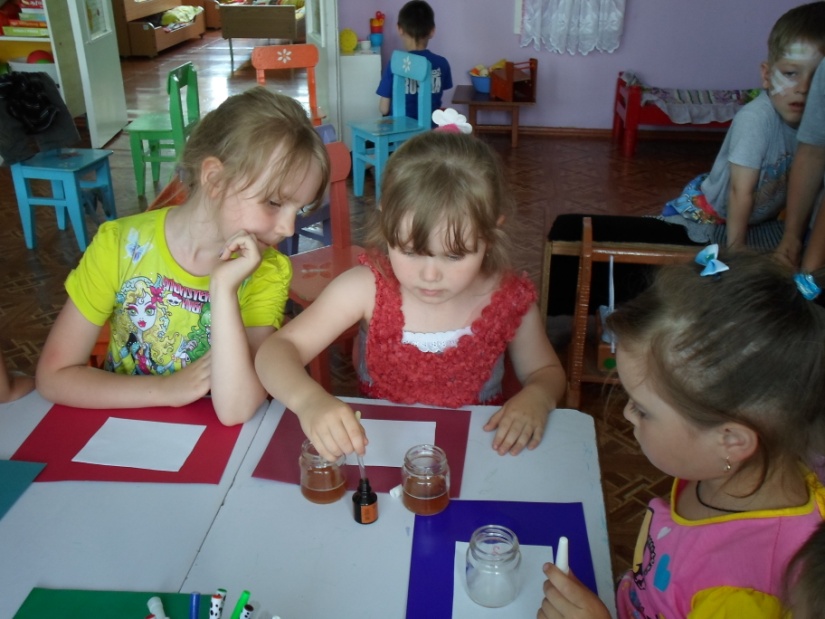 Сюрпризный момент

Путешествие на «Пасеку»

Эксперементирование

Дидактические игры

Подвижные игры
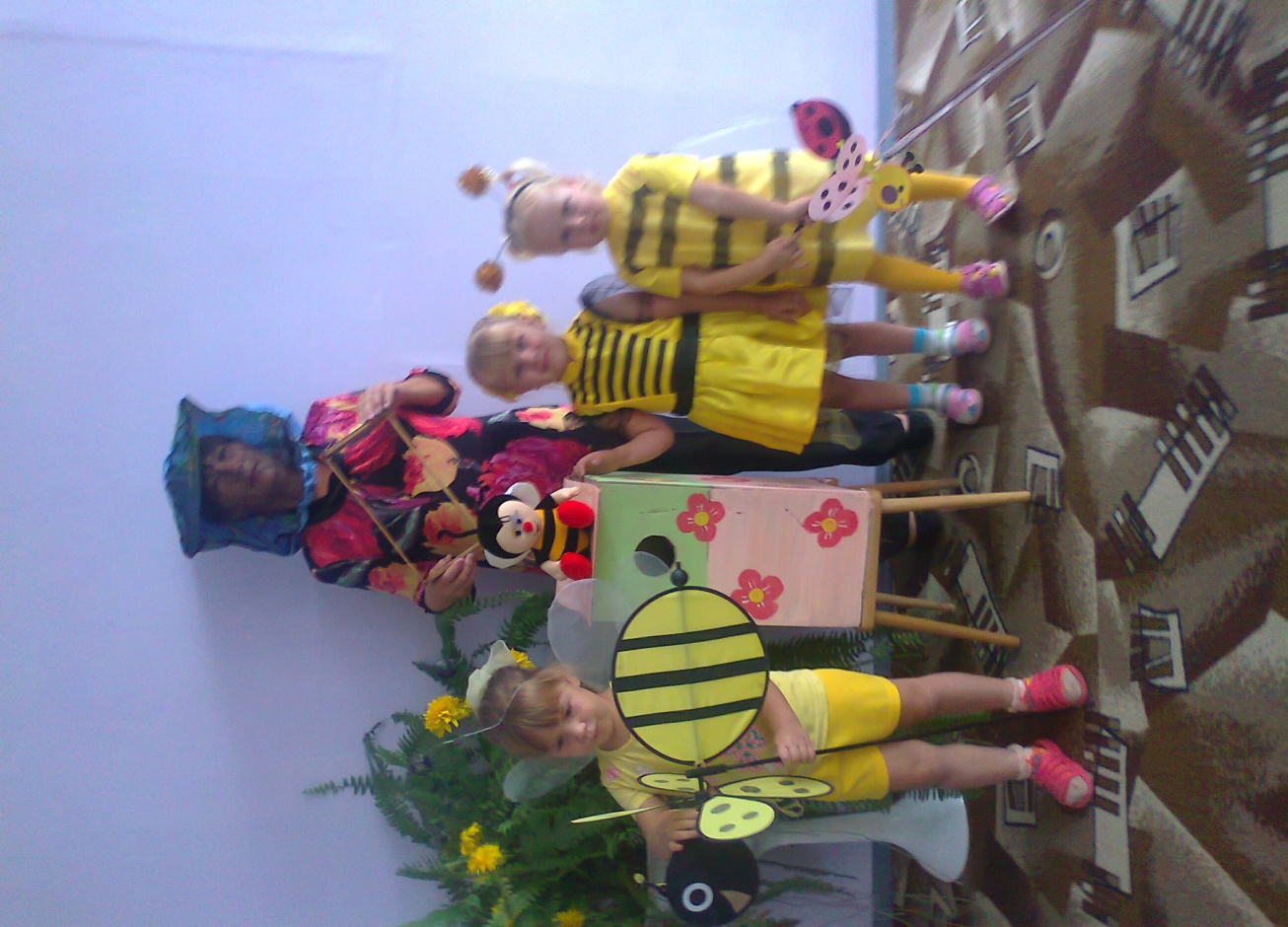 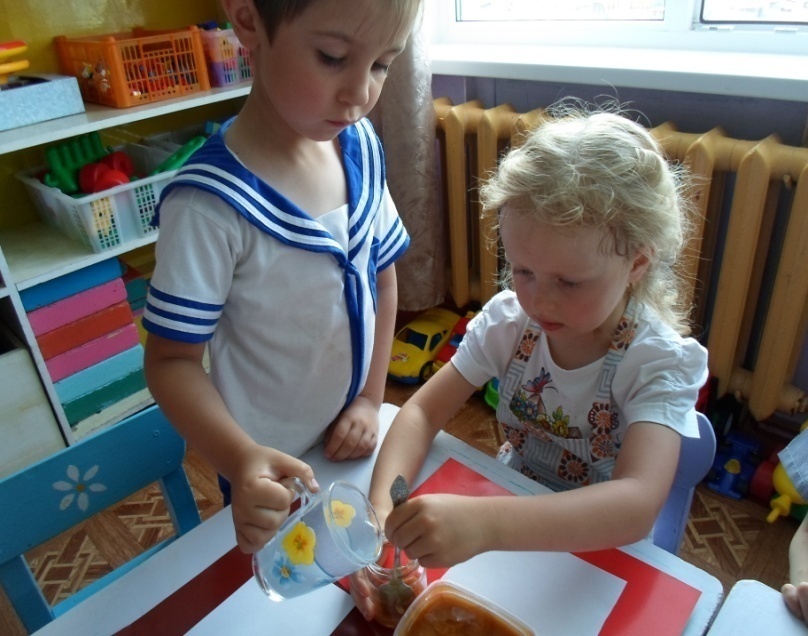 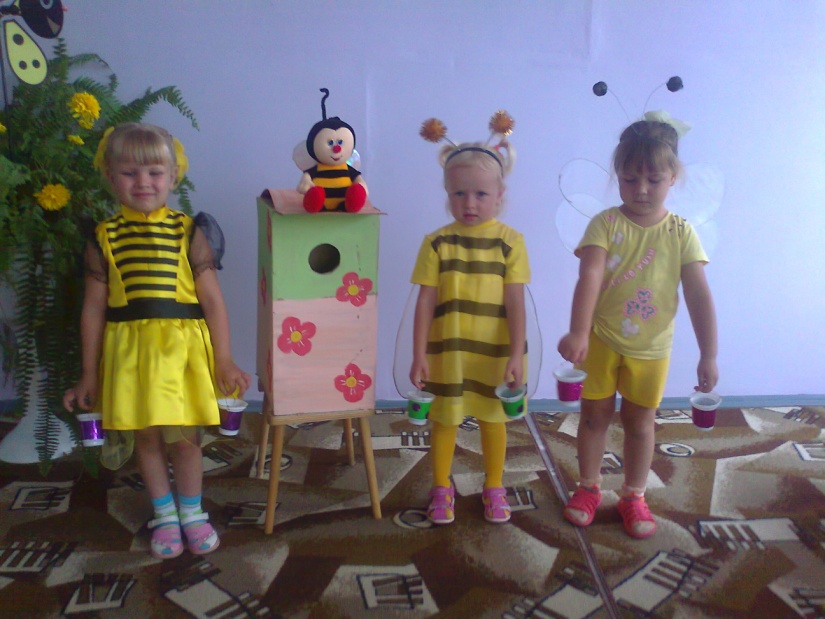 Знакомство с наиболее привлекательными для пчёл растениями
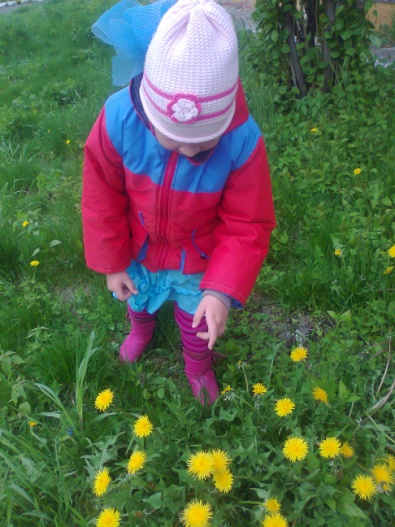 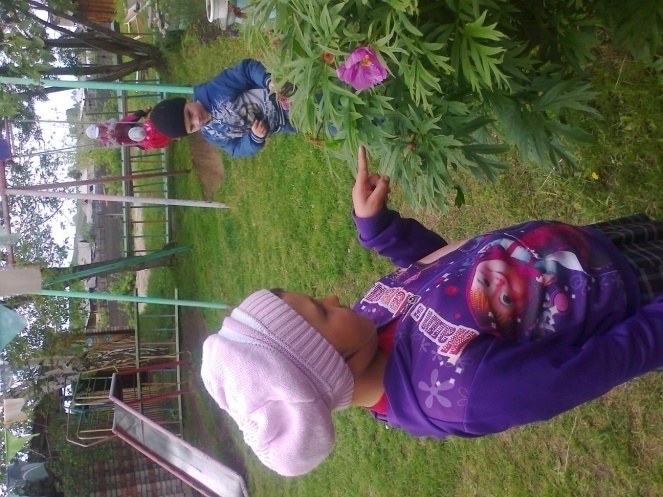 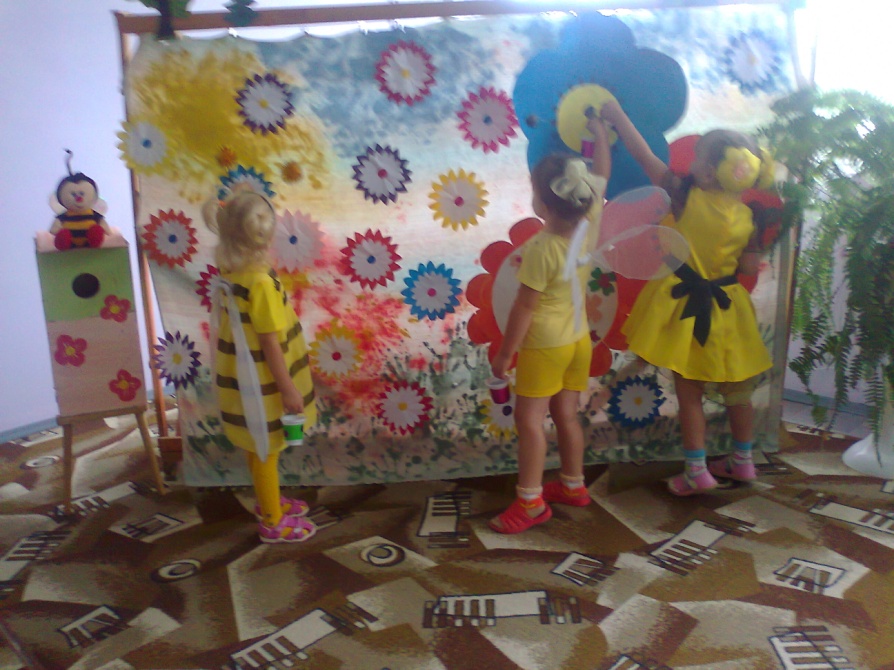 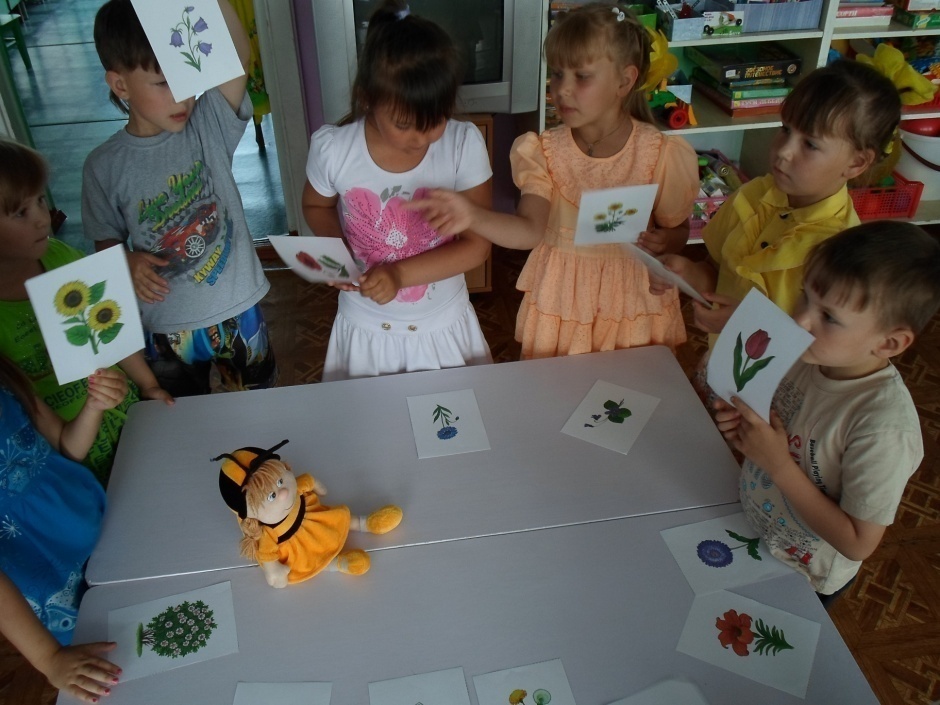 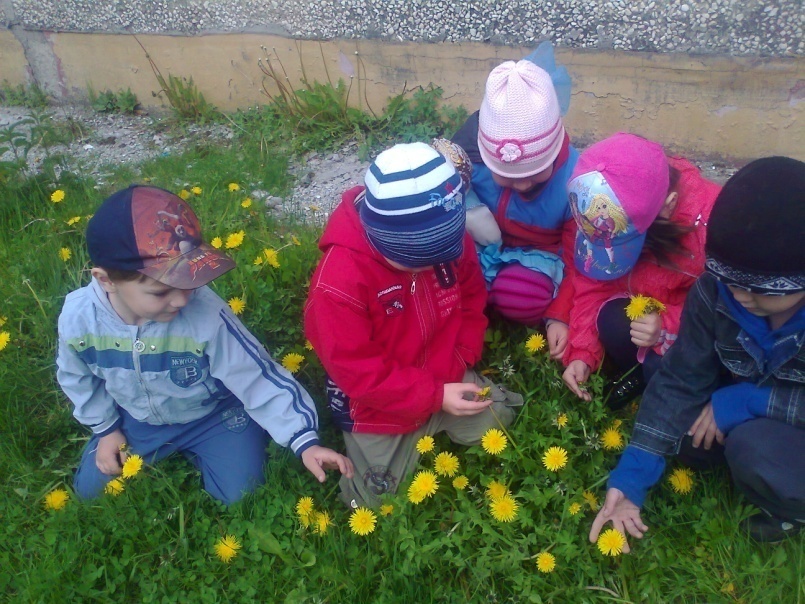 Изучаем Вредителей:
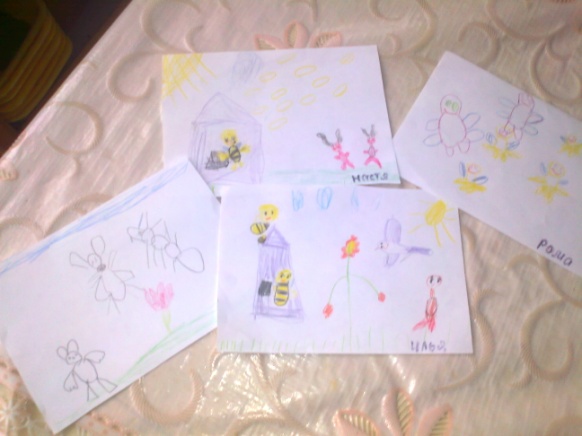 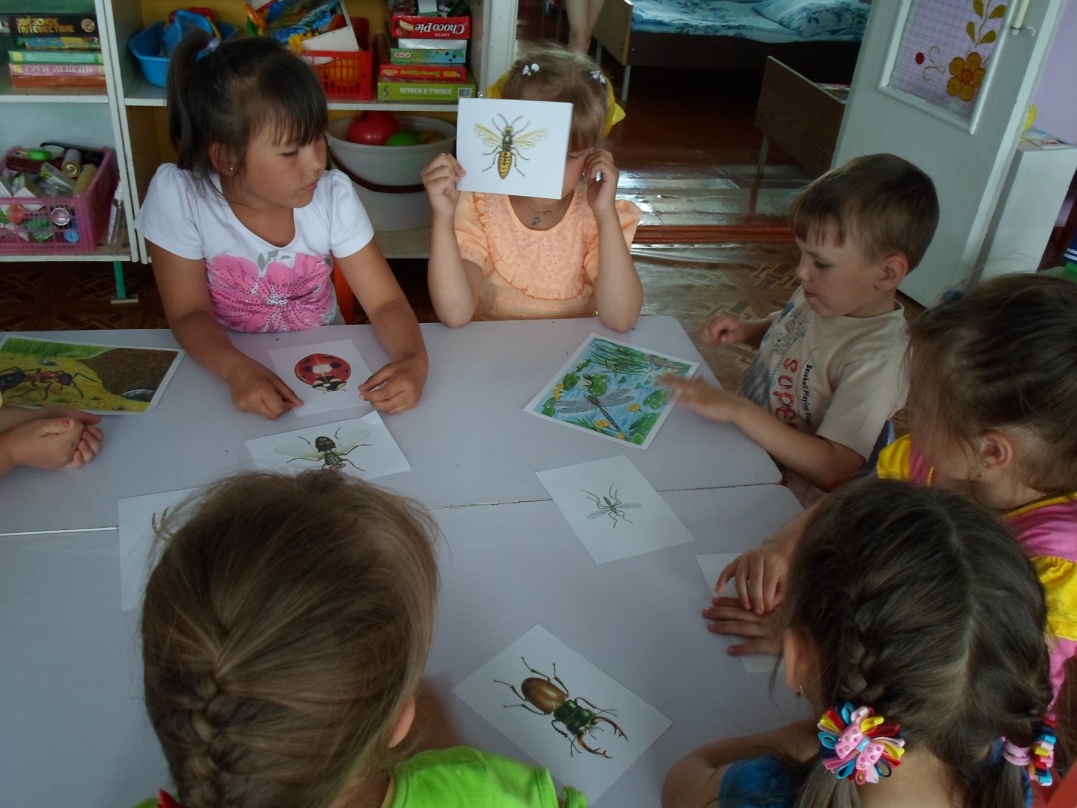 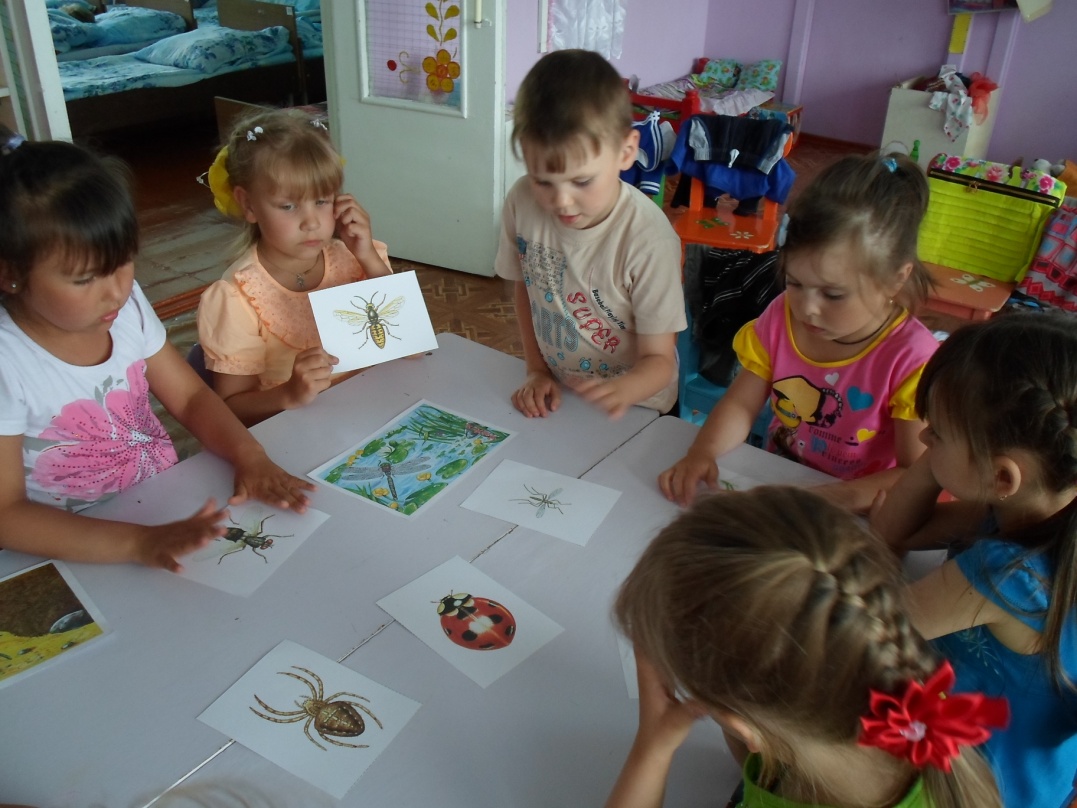 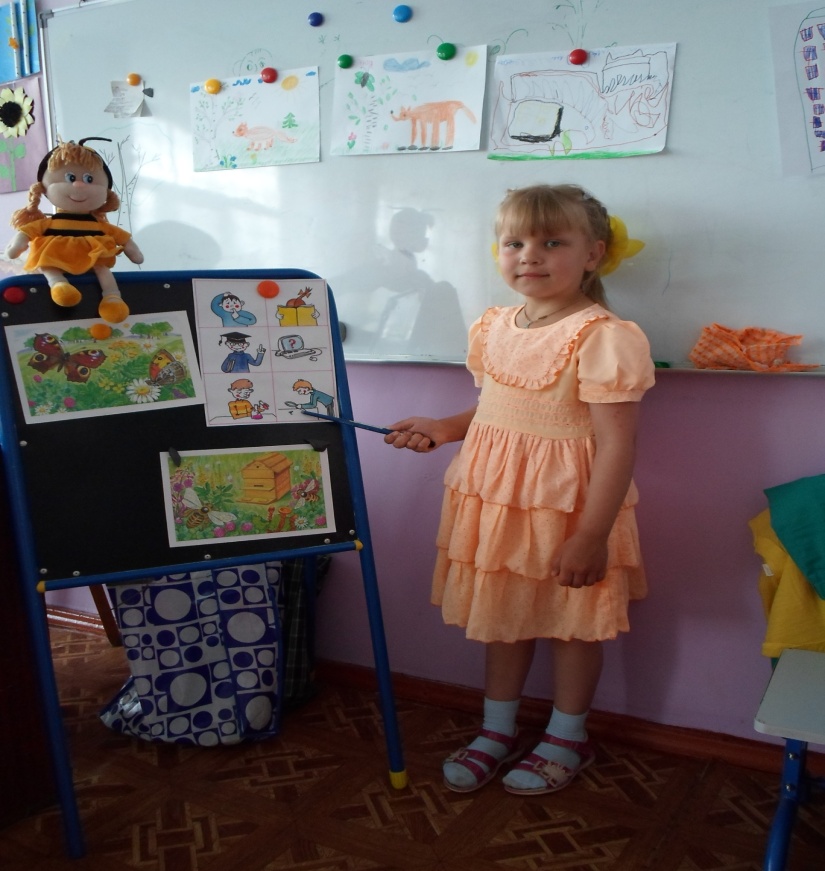 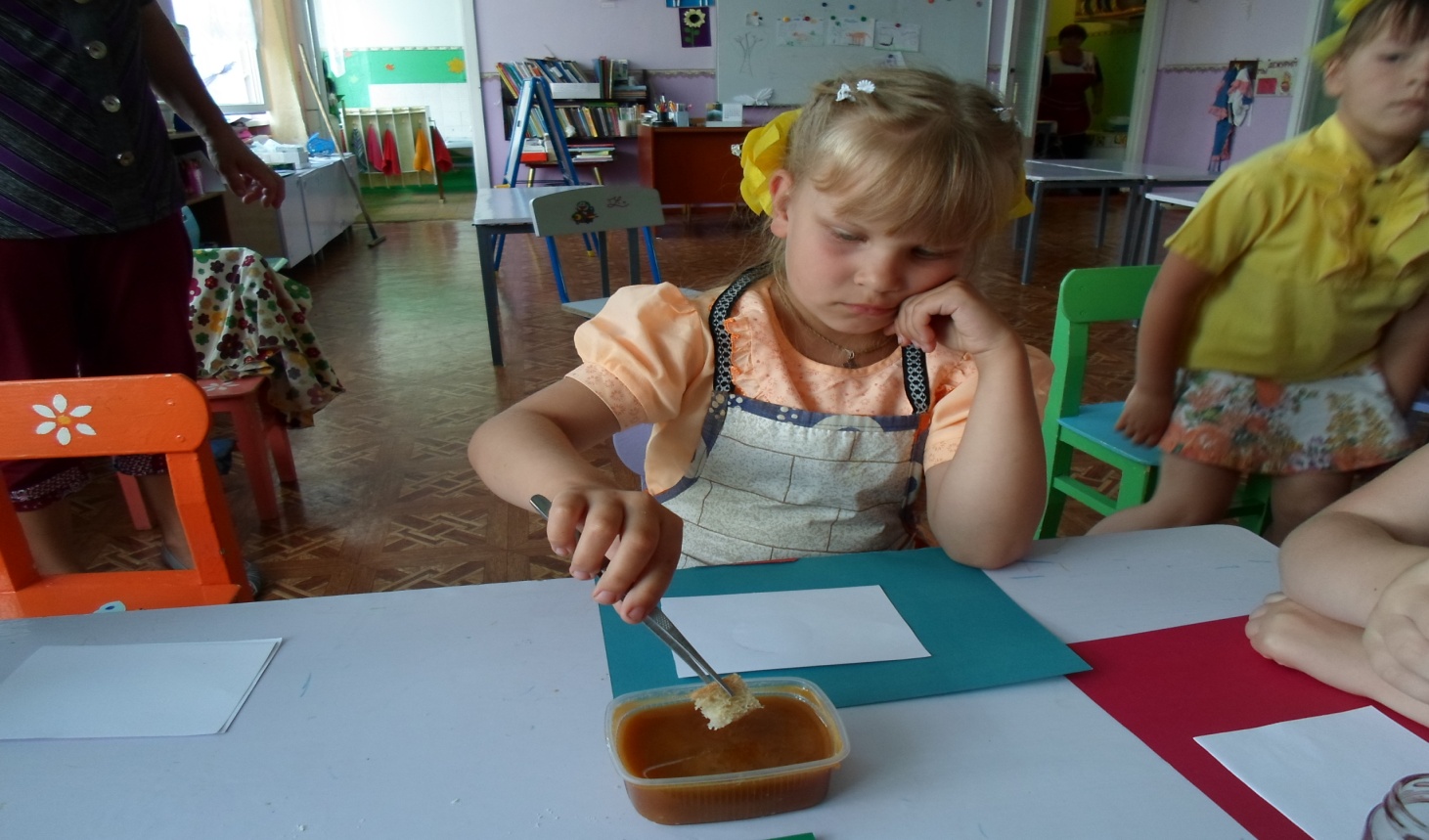 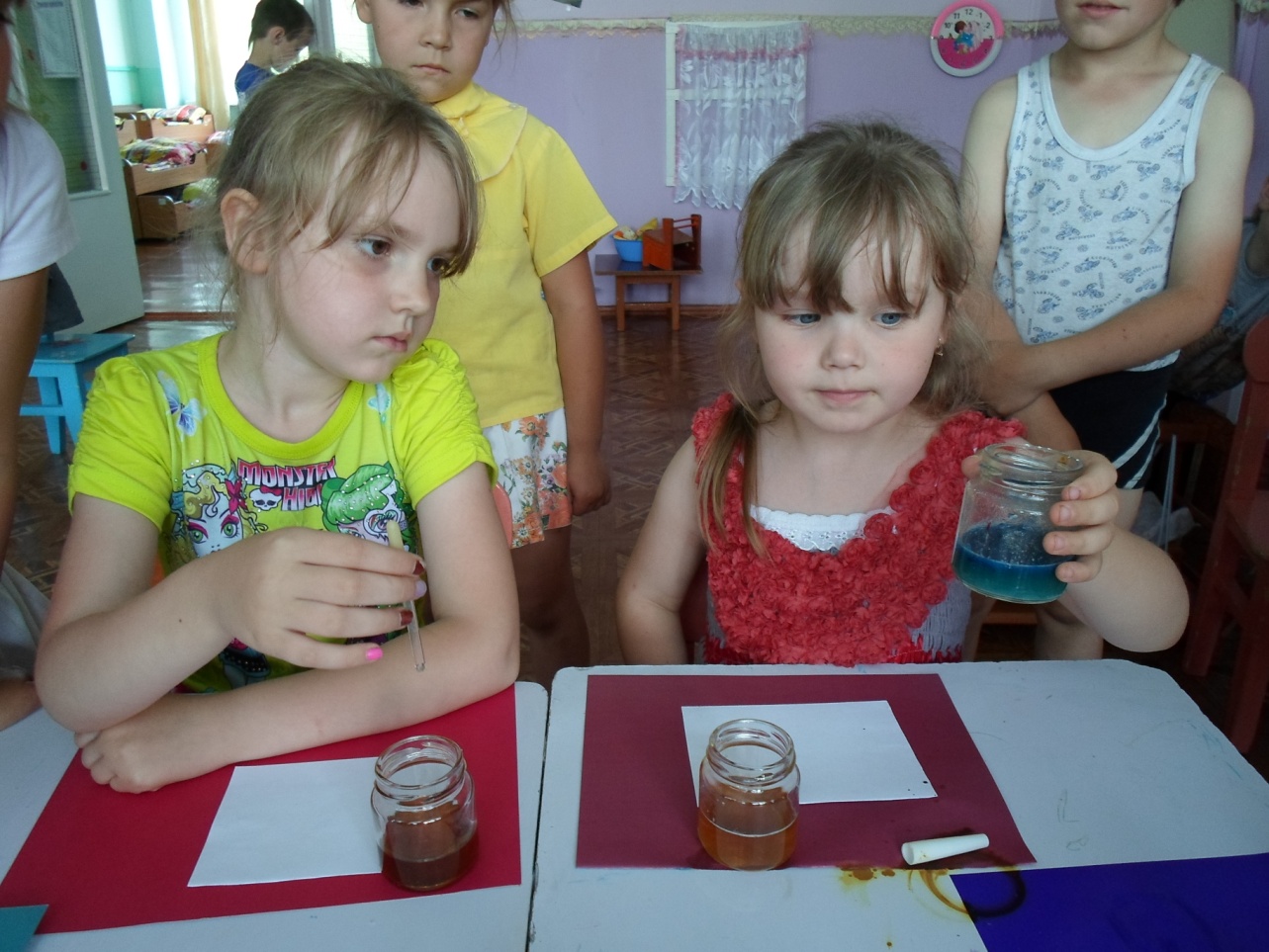 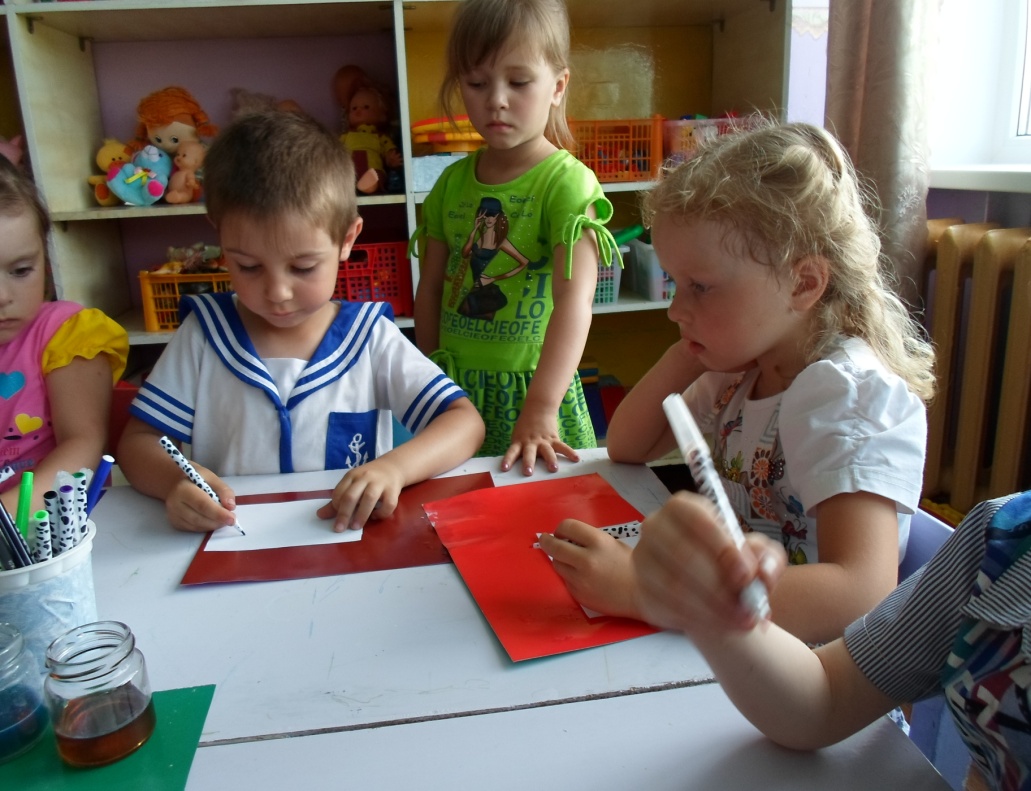 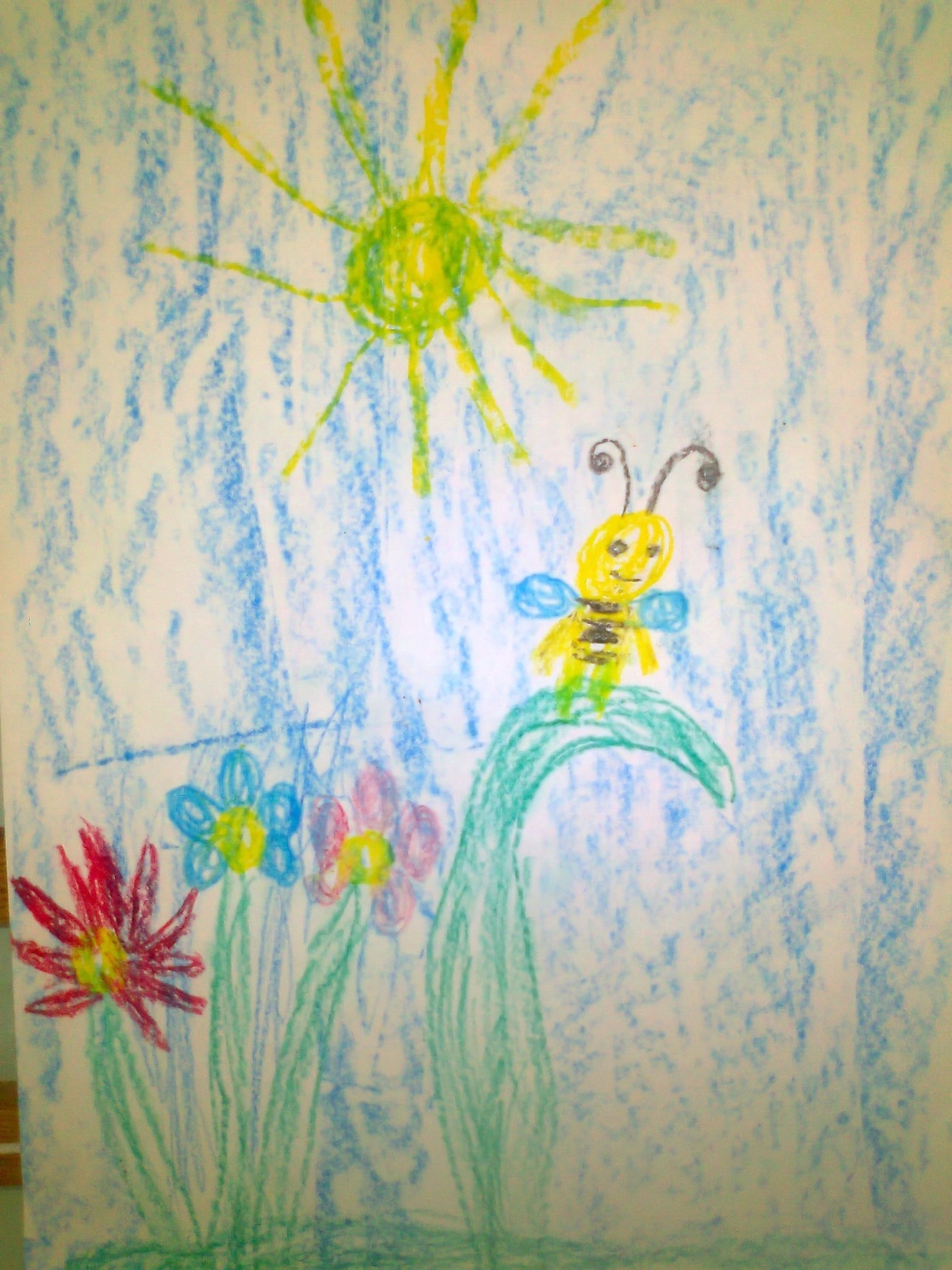 Список литературы:
1.Детская энциклопедия «Я познаю мир»Под ред. Хинн О.М..:АСТ2. Увлекательные опыты и эксперементы 3. «на пасеке» С. Иванов .: издательство «Детская литература»4. Целебный улей» Суворин А.В. «Апиас»1992,Красноярск5.Энциклопедия пчеловода «Пчела медоносная» Н.В. Беляев 6. Газета о пчеловодстве «Пасека России»7. Журналы «Пчеловодство»8.Мультипликационные фильмы: «Пчела Майя», «Винни пух и все-все-все», «маша и медведь»9. Видеофрагменты фильмов BBC «жизнь насекомых»10. Познавательная презентация «Пчёлы» Р.А. Егорова11. Юному пчеловоду И.А. Шабаршов12. Детское исследование как метод обучения старших дошкольников И. А. Савенков